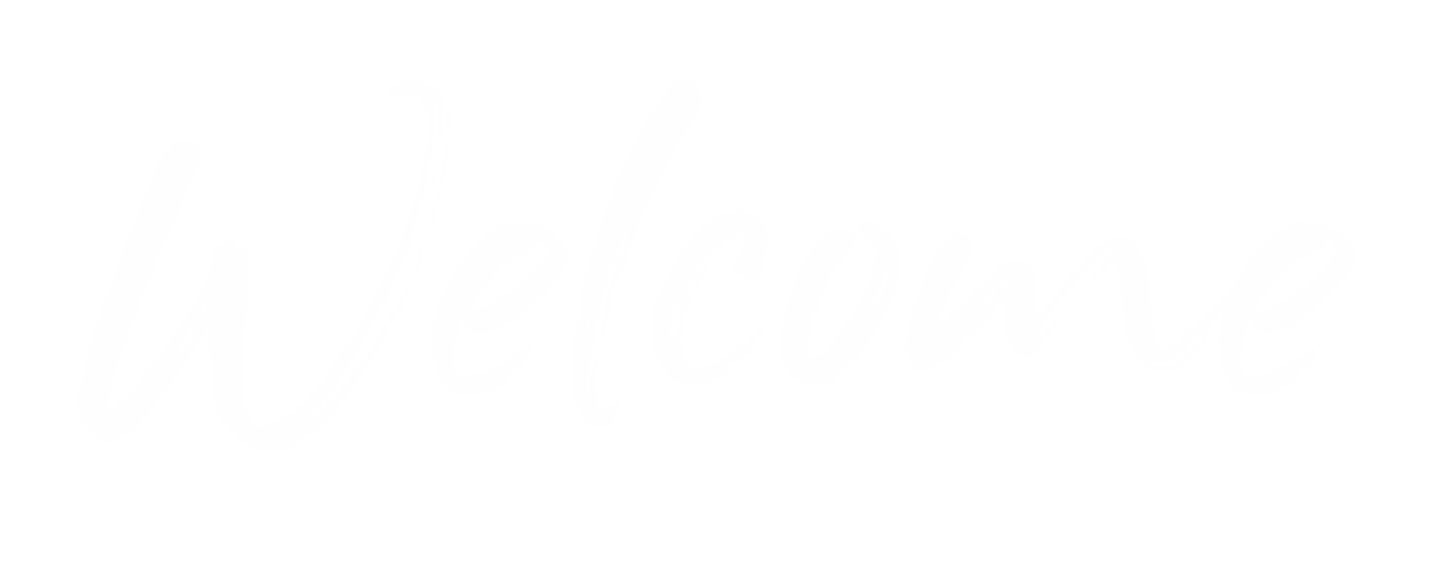 Thank You for Joining Us!
Series:
“The Year of Phenomenal Growth”
Scripture
But the Lord answered her, “Martha, Martha, you are anxious and troubled about many things, but one thing is necessary. Mary has chosen the good portion, which will not be taken away from her.”” (Luke 10:41–42, ESV)
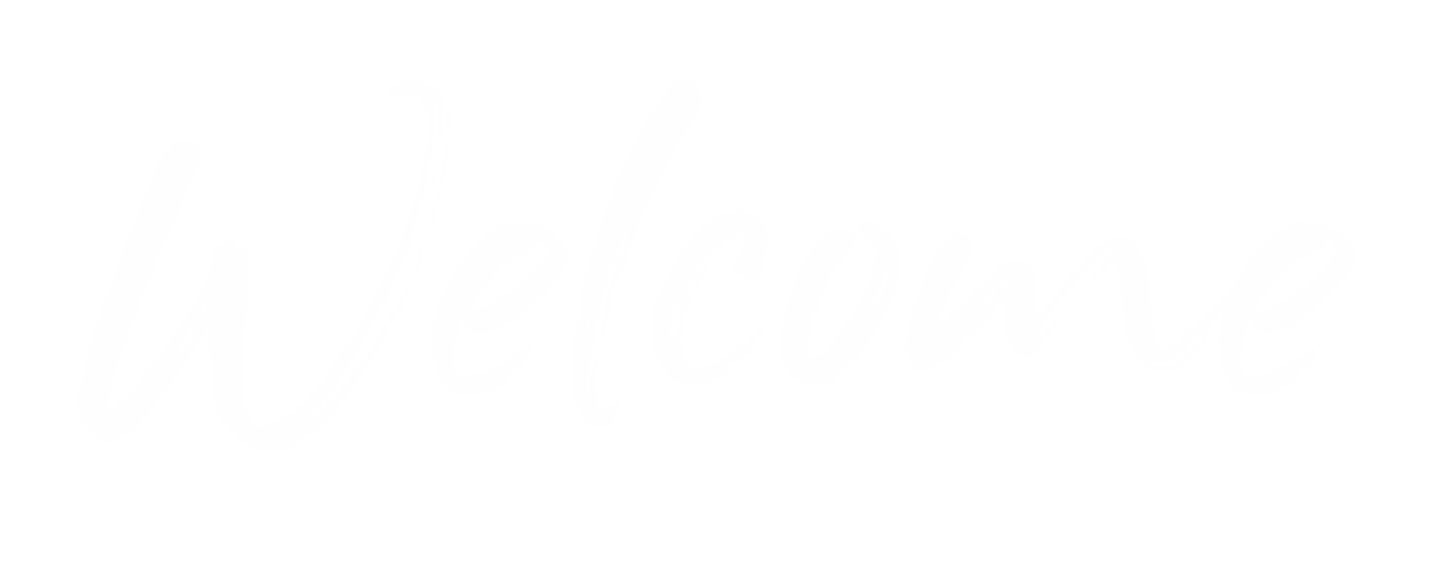 It’s Your Choice
Defeating Worry #5
Point
1. becoming anxious is a choice
do not be anxious about anything, but in everything by prayer and supplication with thanksgiving let your requests be made known to God. And the peace of God, which surpasses all understanding, will guard your hearts and your minds in Christ Jesus.” (Philippians 4:6–7, ESV)
Point
2. becoming troubled is a choice
I have said these things to you, that in me you may have peace. In the world you will have tribulation. But take heart; I have overcome the world.”” (John 16:33, ESV)
Point
3. becoming distracted is a choice
Therefore, since we are surrounded by so great a cloud of witnesses, let us also lay aside every weight, and sin which clings so closely, and let us run with endurance the race that is set before us, looking to Jesus, the founder and perfecter of our faith,...” (Hebrews 12:1–2a, ESV)
BDAG/BSL Meaning of portion
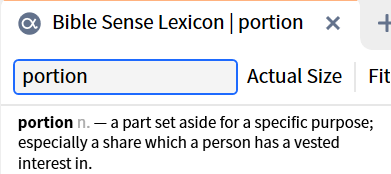 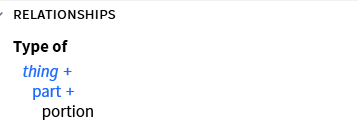 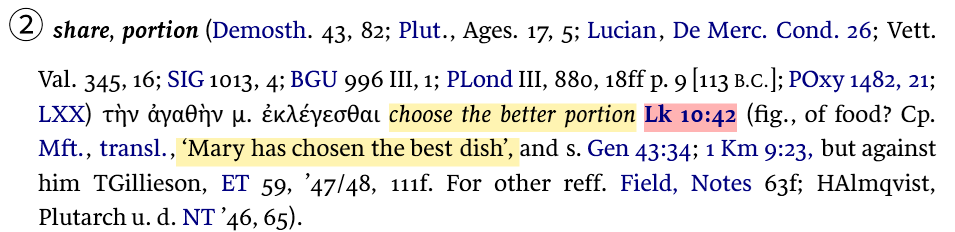 Wrap it up
* Jesus said I didn’t come to be served, but to serve
Now as they went on their way, Jesus entered a village. And a woman named Martha welcomed him into her house. And she had a sister called Mary, who sat at the Lord’s feet and listened to his teaching. But Martha was distracted with much serving. And she went up to him and said, “Lord, do you not care that my sister has left me to serve alone? Tell her then to help me.” But the Lord answered her, “Martha, Martha, you are anxious and troubled about many things, but one thing is necessary. Mary has chosen the good portion, which will not be taken away from her.”” (Luke 10:38–42, ESV)
Wrap it up
The Lord is my chosen portion and my cup; you hold my lot.” (Psalm 16:5, ESV)
REFLECTION
Distractions cause anxiety and a troubled demeanor. We must remember to choose peace that can only come through calling and waiting on Christ during challenging times.
WHOLE TITHE SUNDAY
November 17TH
Church Wide
Tithe Sunday